REUNION ECAM BOIS
du
20 avril 2018
La Forêt  Française
Yves PEILLON Ecam 67
La forêt française
La forêt française recouvre 16,5 millions d’hectares*, soit 30 % de la surface du territoire (dont 15,7 millions d’hectares sont à vocation de production)
Les ¾ de la forêt française appartiennent à des propriétaires forestiers

La forêt privée représente 74 % de la surface forestière française avec ses 12,2 millions d’hectares dont 11,8 millions d’hectares sont à vocation de production
Forêt publique : forêt domaniale ou des collectivités relevant du régime
     forestier et gérée par l’Office national des forêts (ONF)

 Des sylvicultures variées
La futaie (53 %) constitue la majorité de la structure de la forêt privée. la conversion de taillis et mélange futaie-taillis vers la futaie est significative ,
c'est le fruit du travail du CNPF, qui privilégie une sylviculture favorisant la production de bois d'oeuvre depuis 50 ans.
Répartition des formations boisées par type d’essence
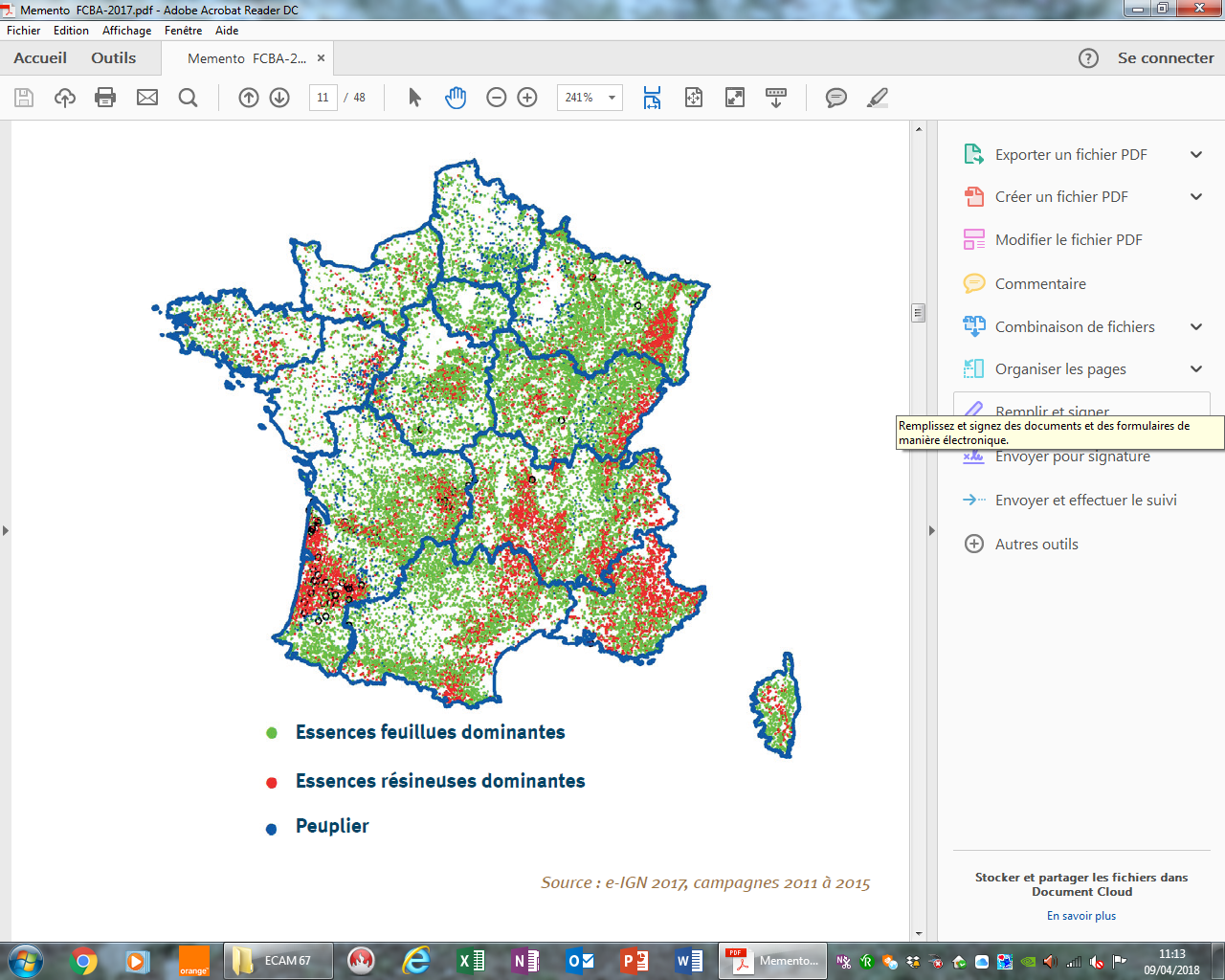 La forêt française
La forêt privée française
3,5 millions de propriétaires forestiers privés possédant 12,2 millions d’ha de forêt
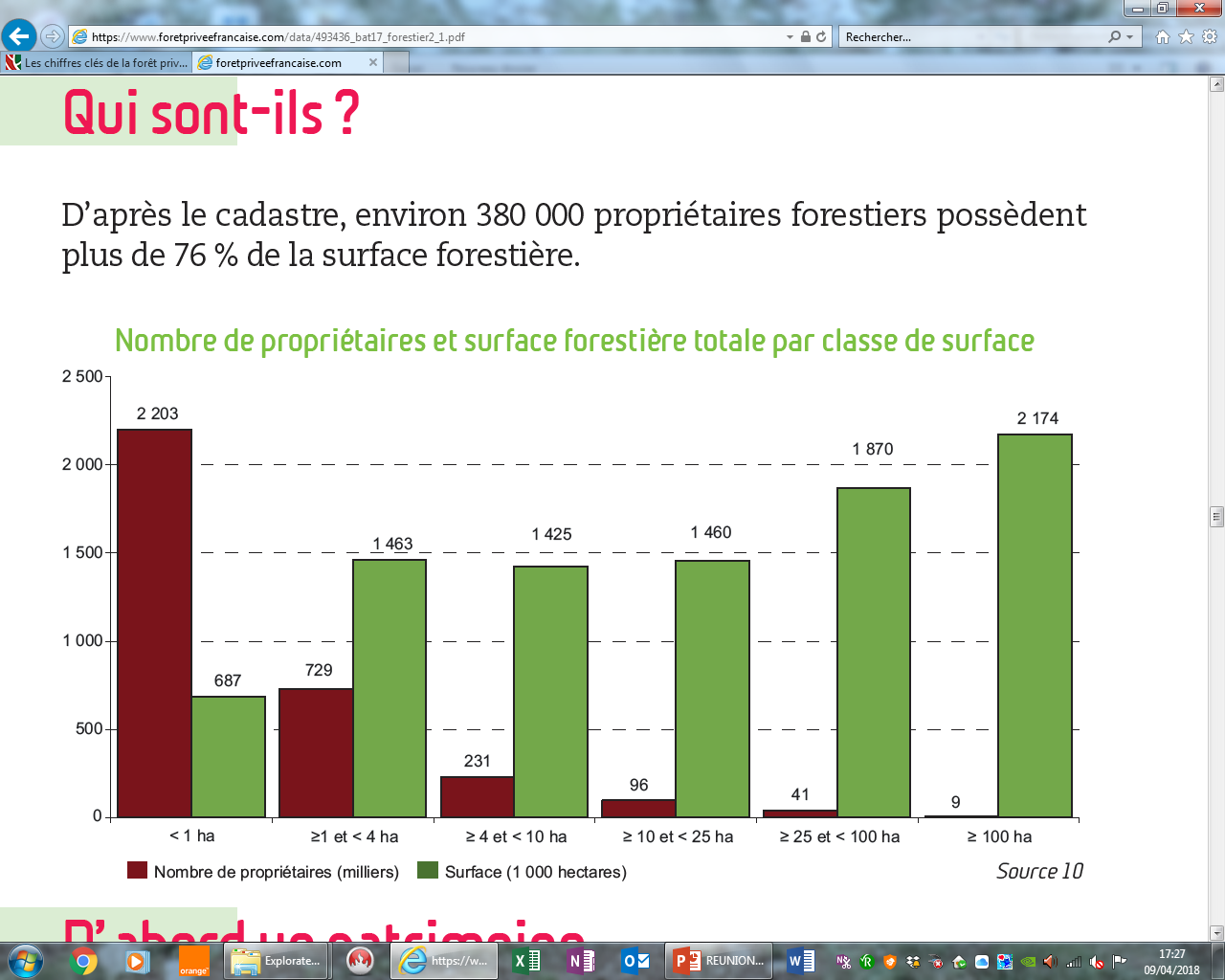 La forêt privée française
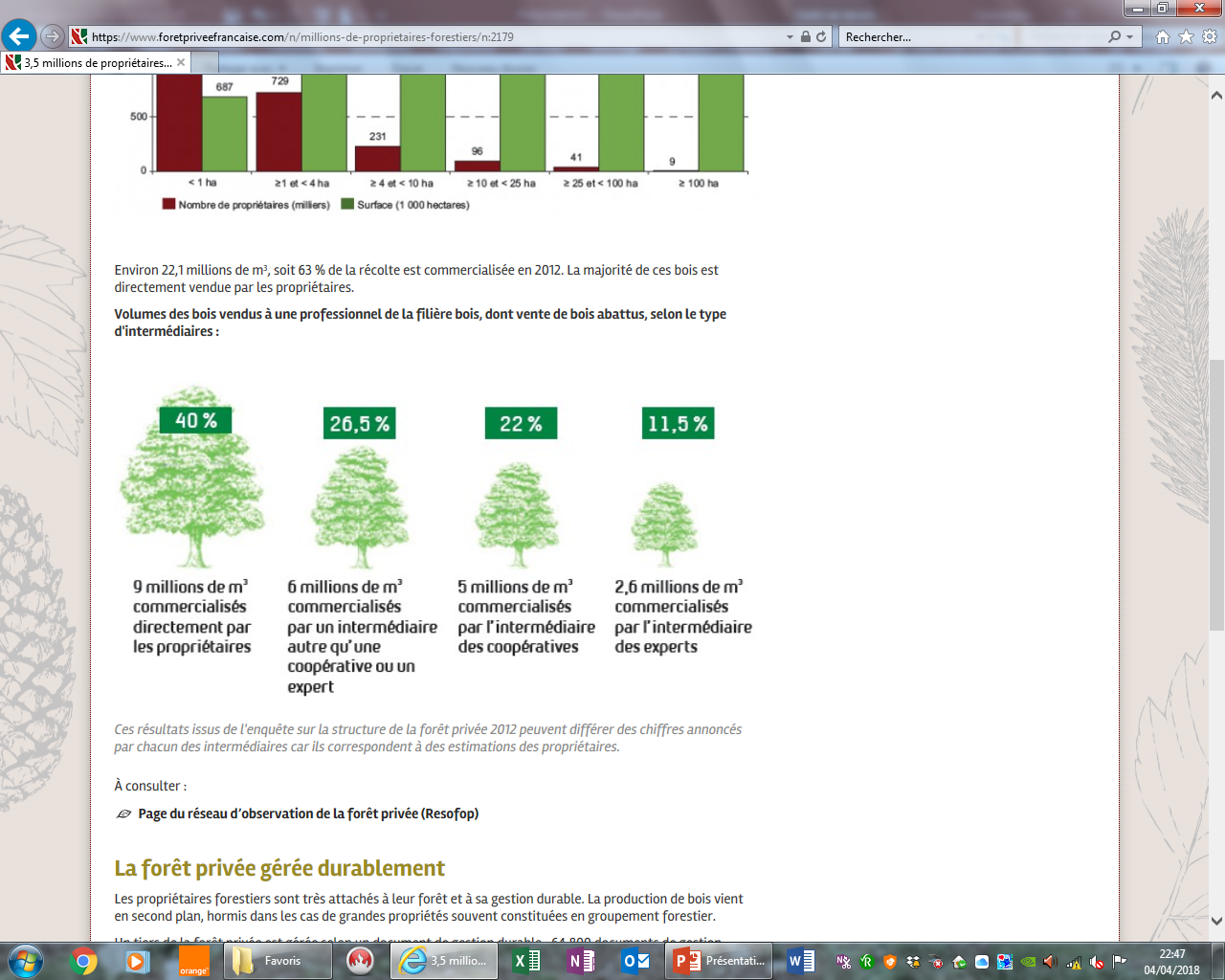 La forêt privée est gérée durablement
La forêt privée française
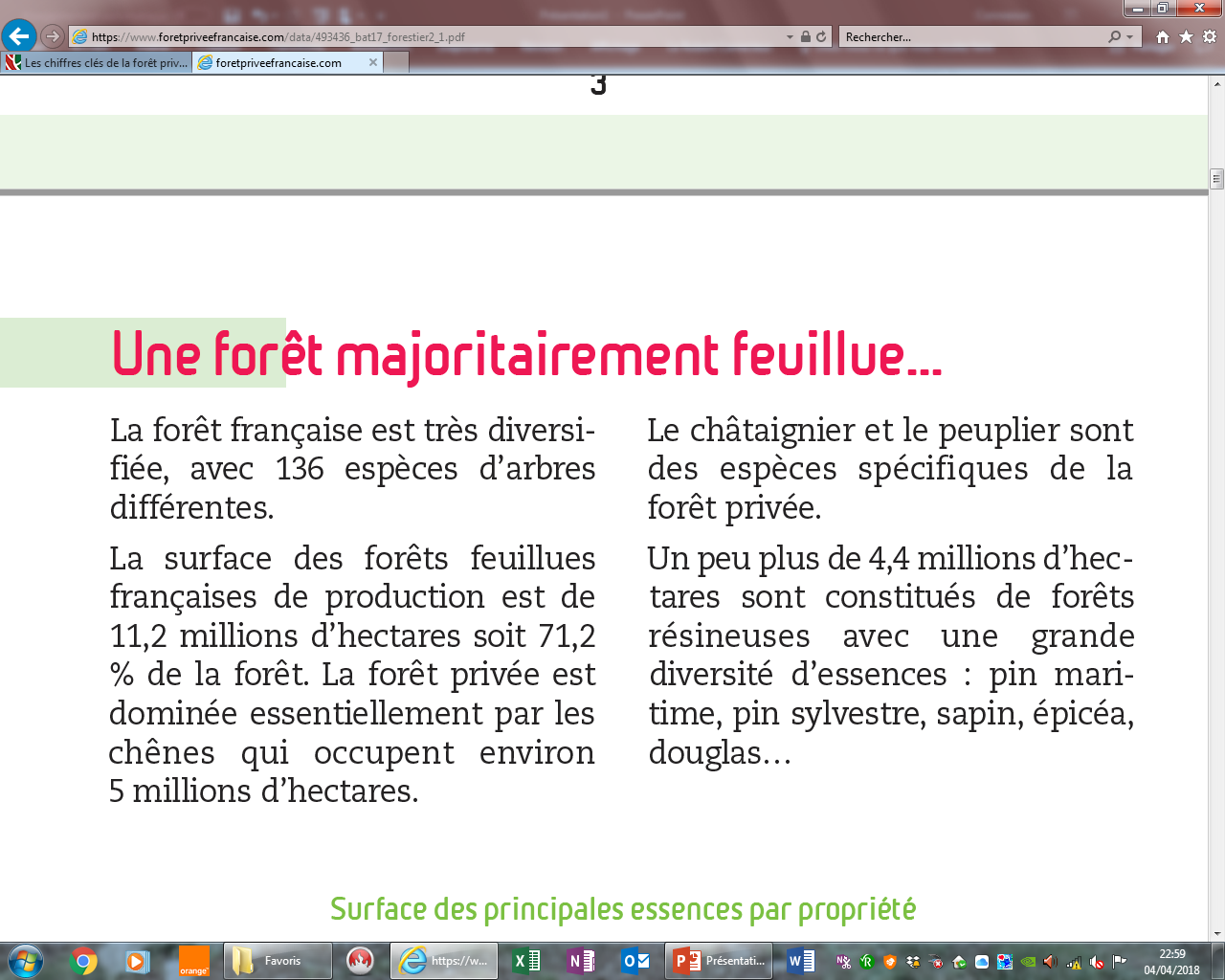 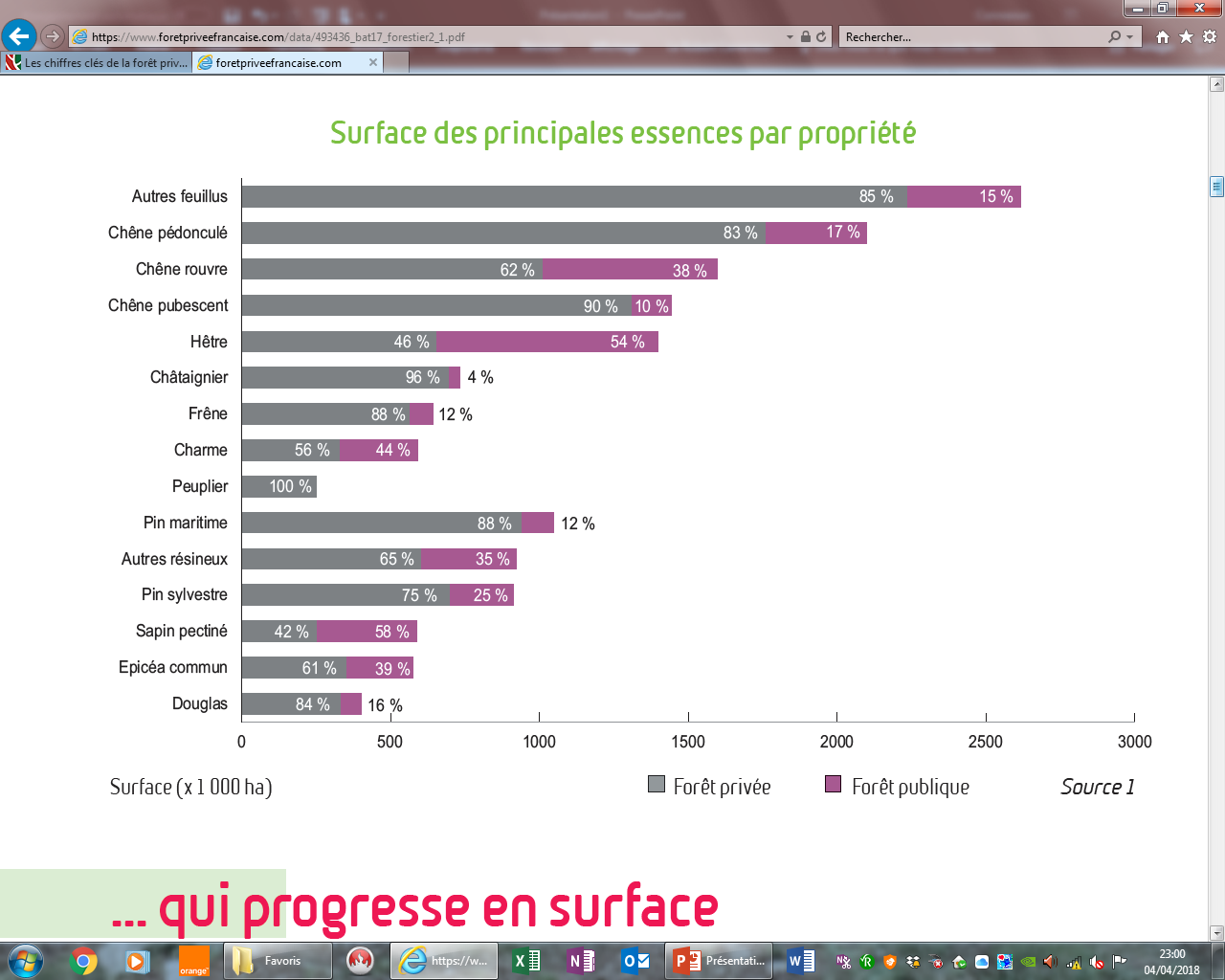 La forêt privée française
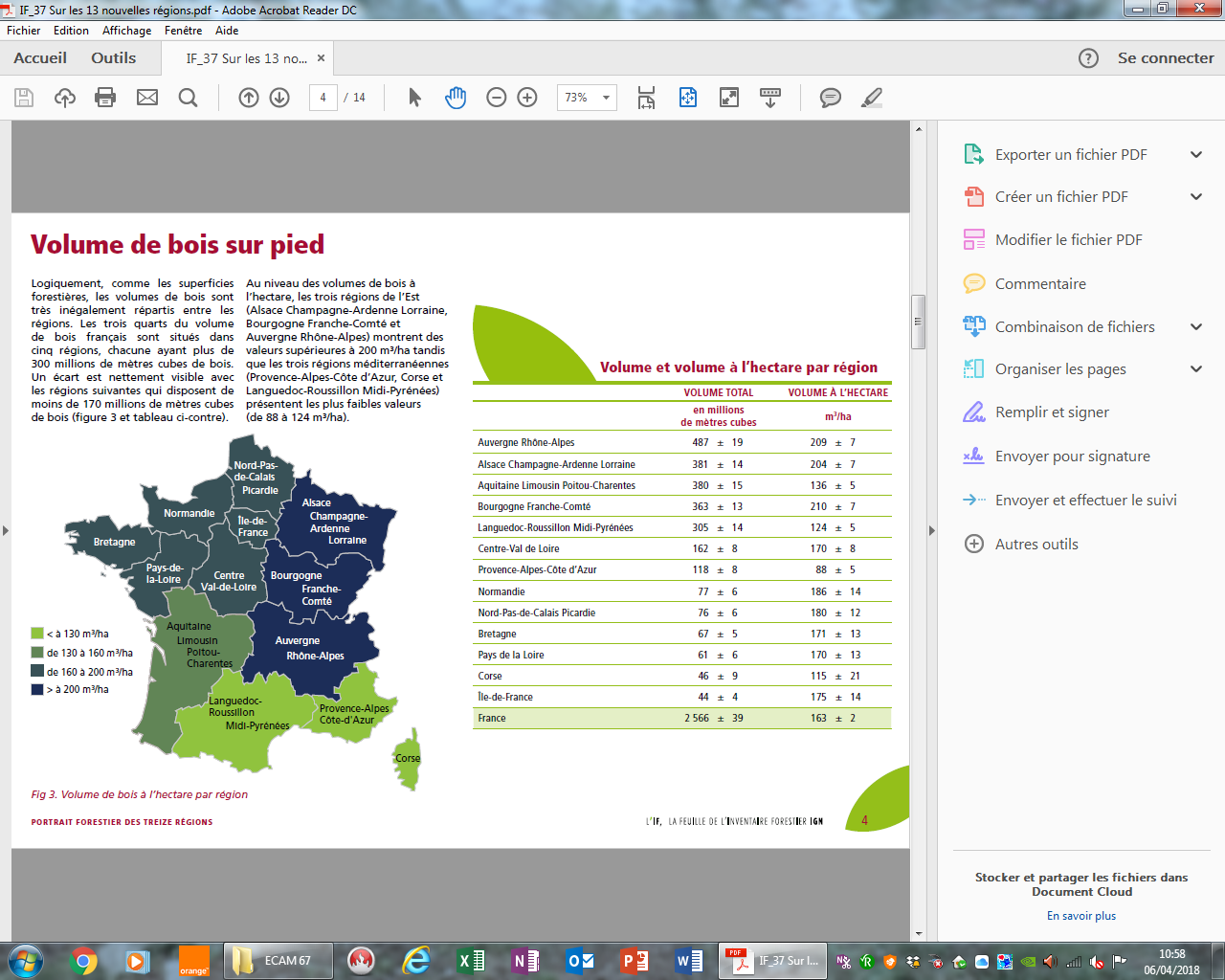 Volume de bois sur pied dans la forêt Française métropolitaine

2.600 millions 
de mètres cubes
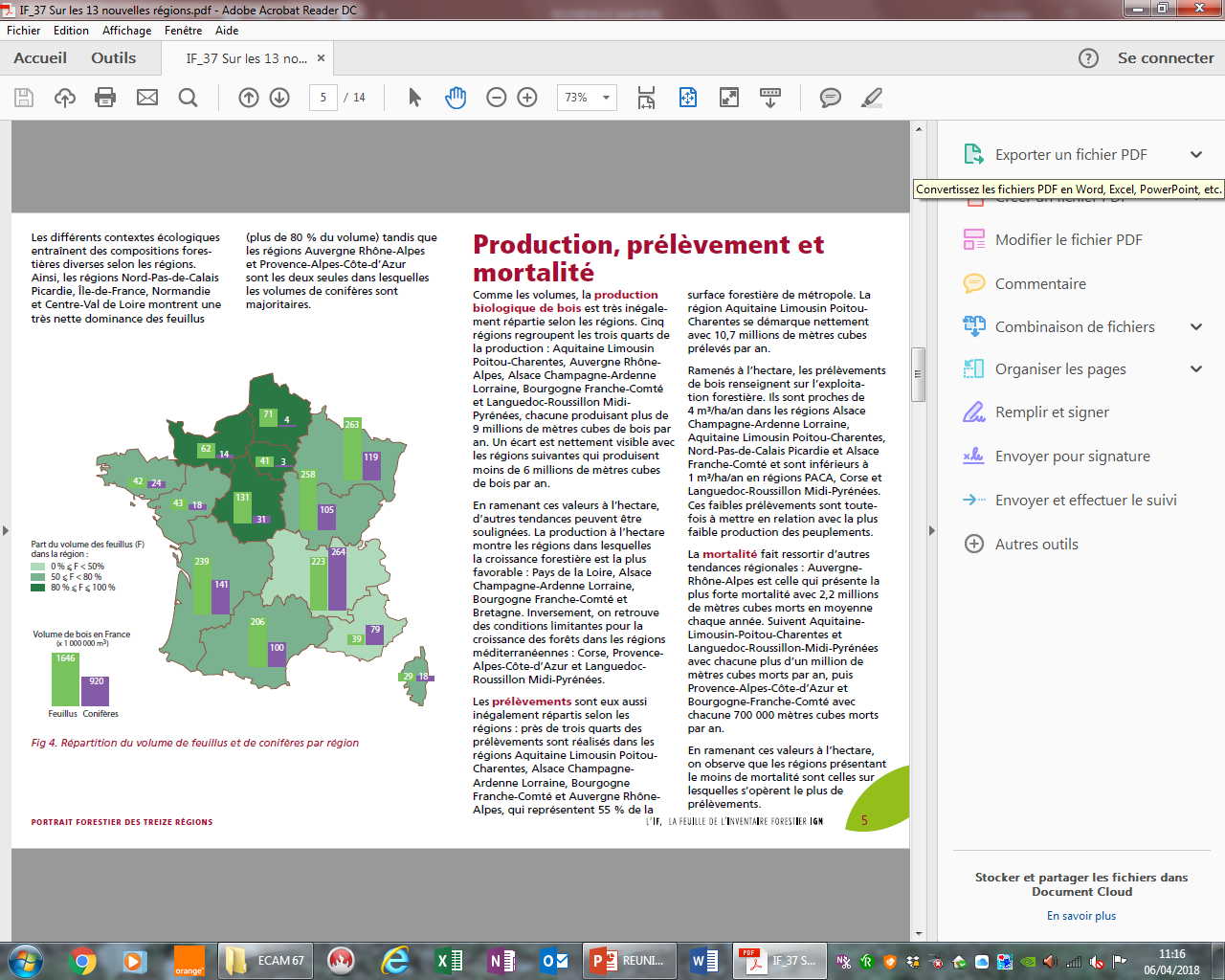 La forêt privée française
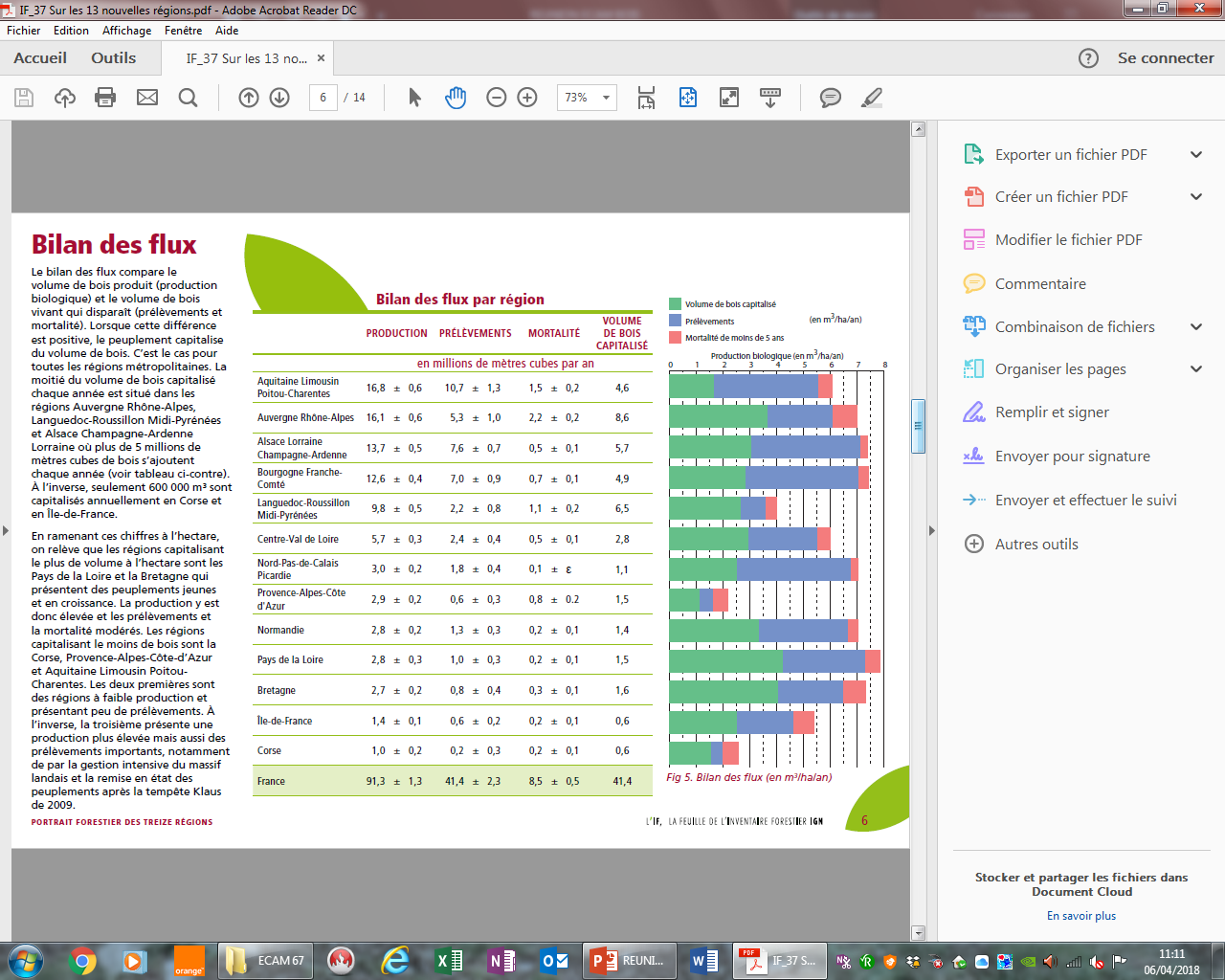 La forêt privée française
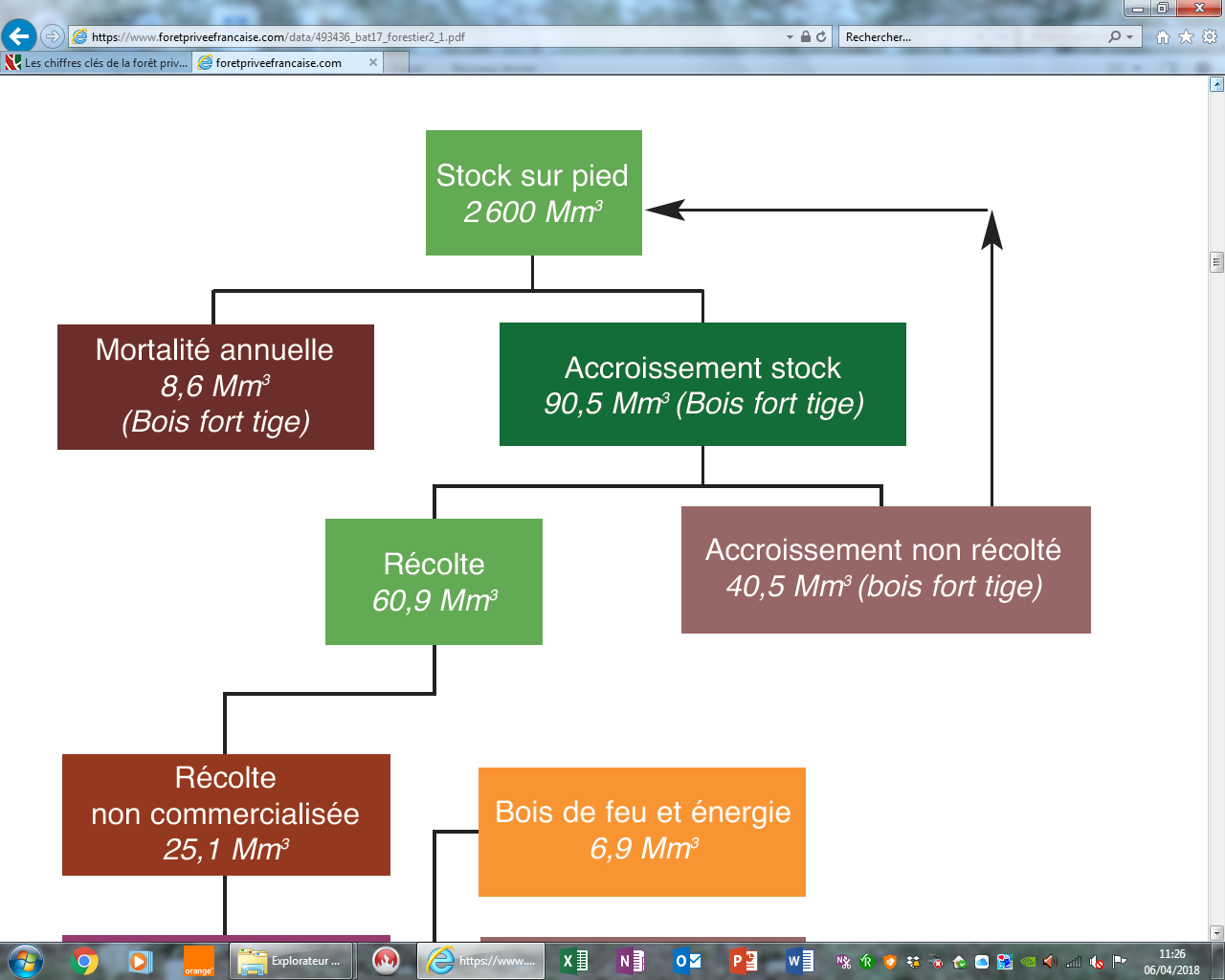 La forêt privée française
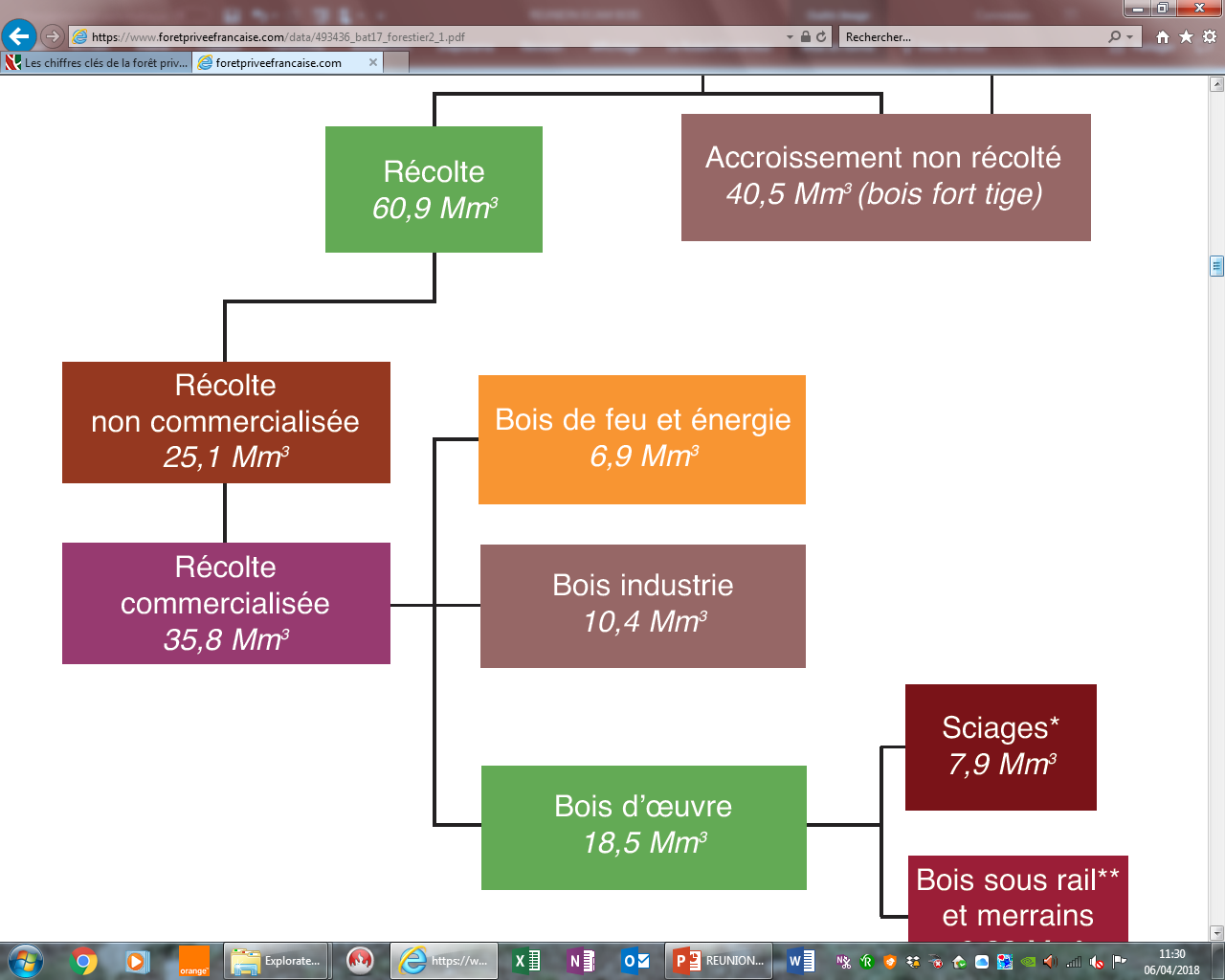 La forêt privée française
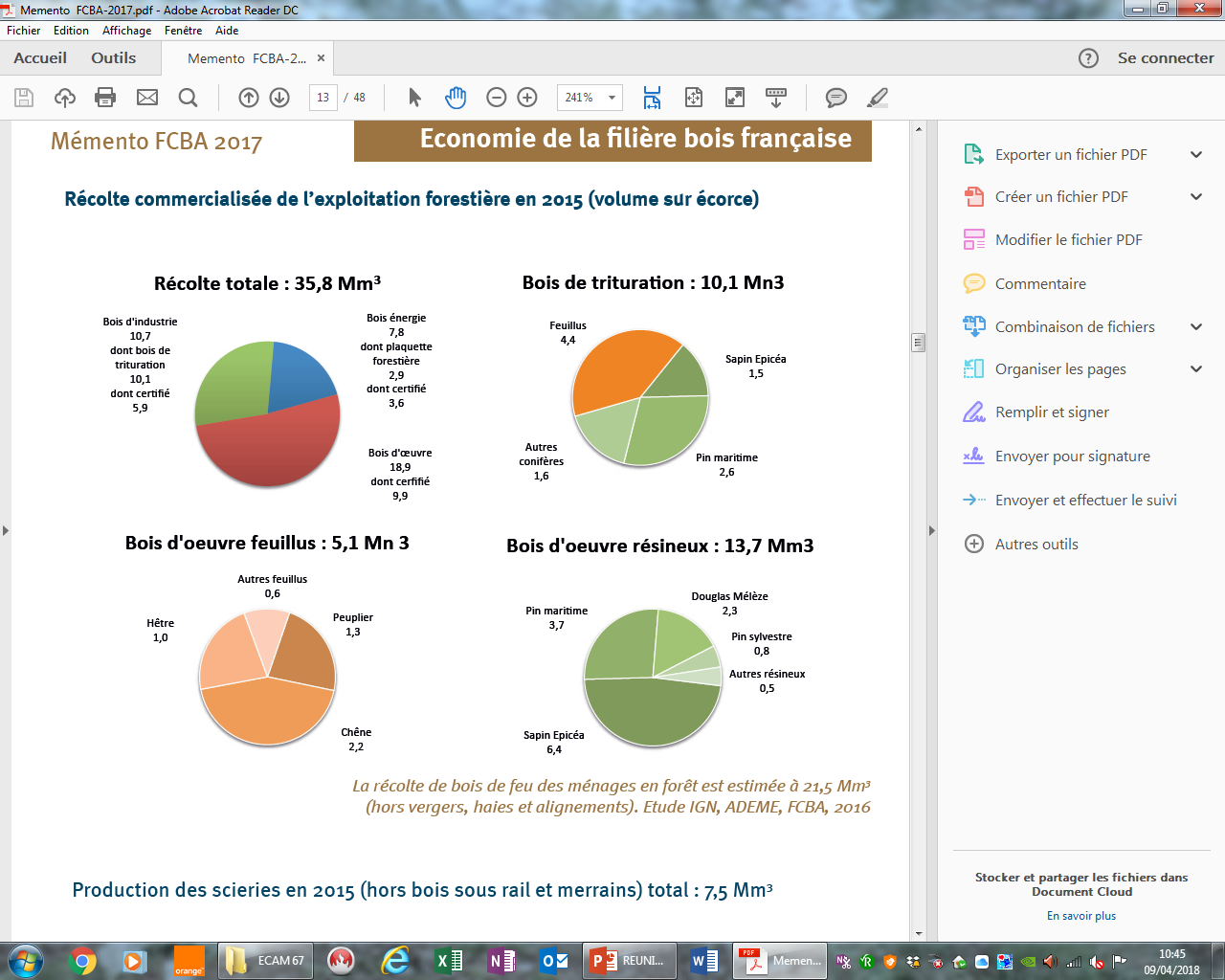 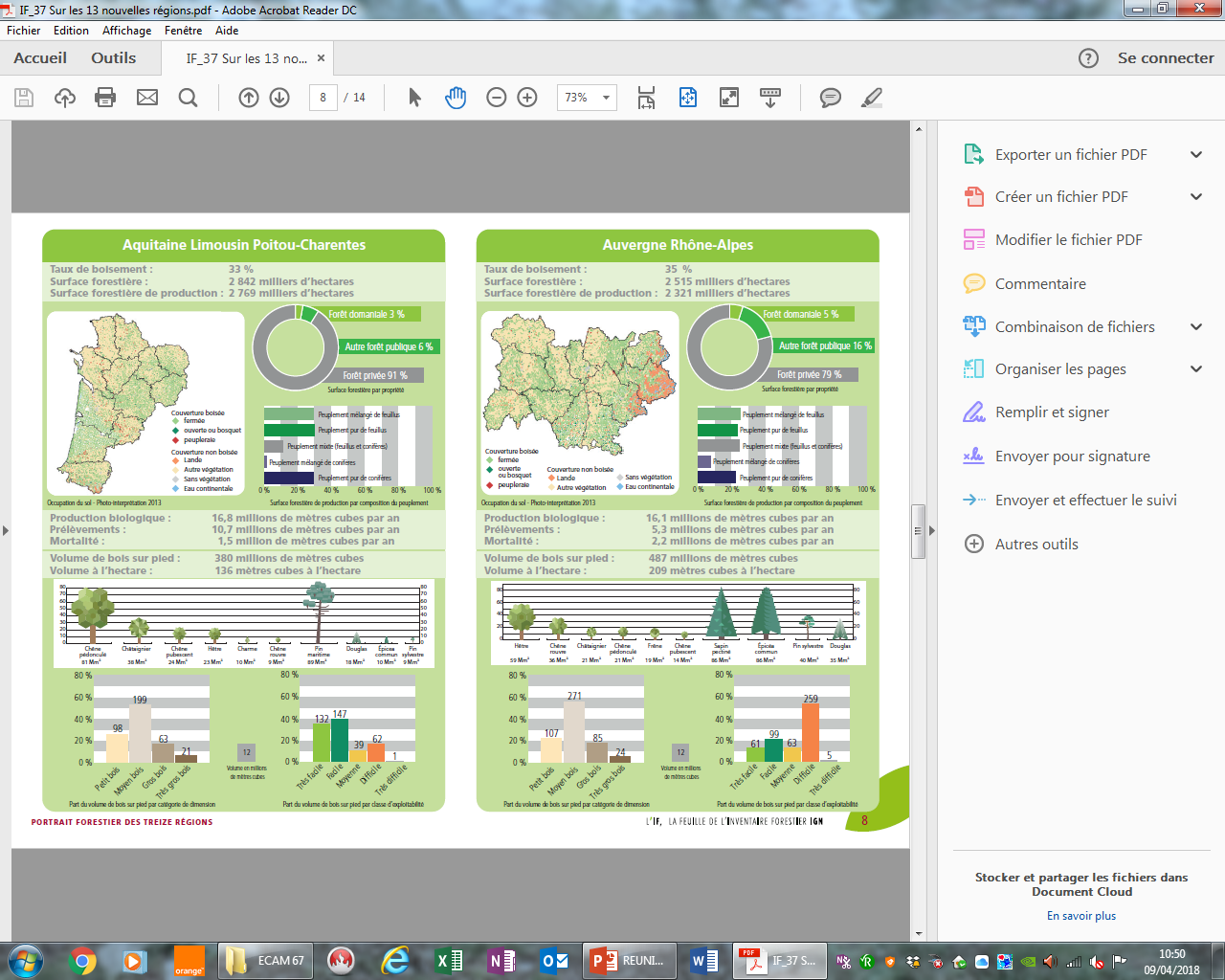 La forêt privée AURA
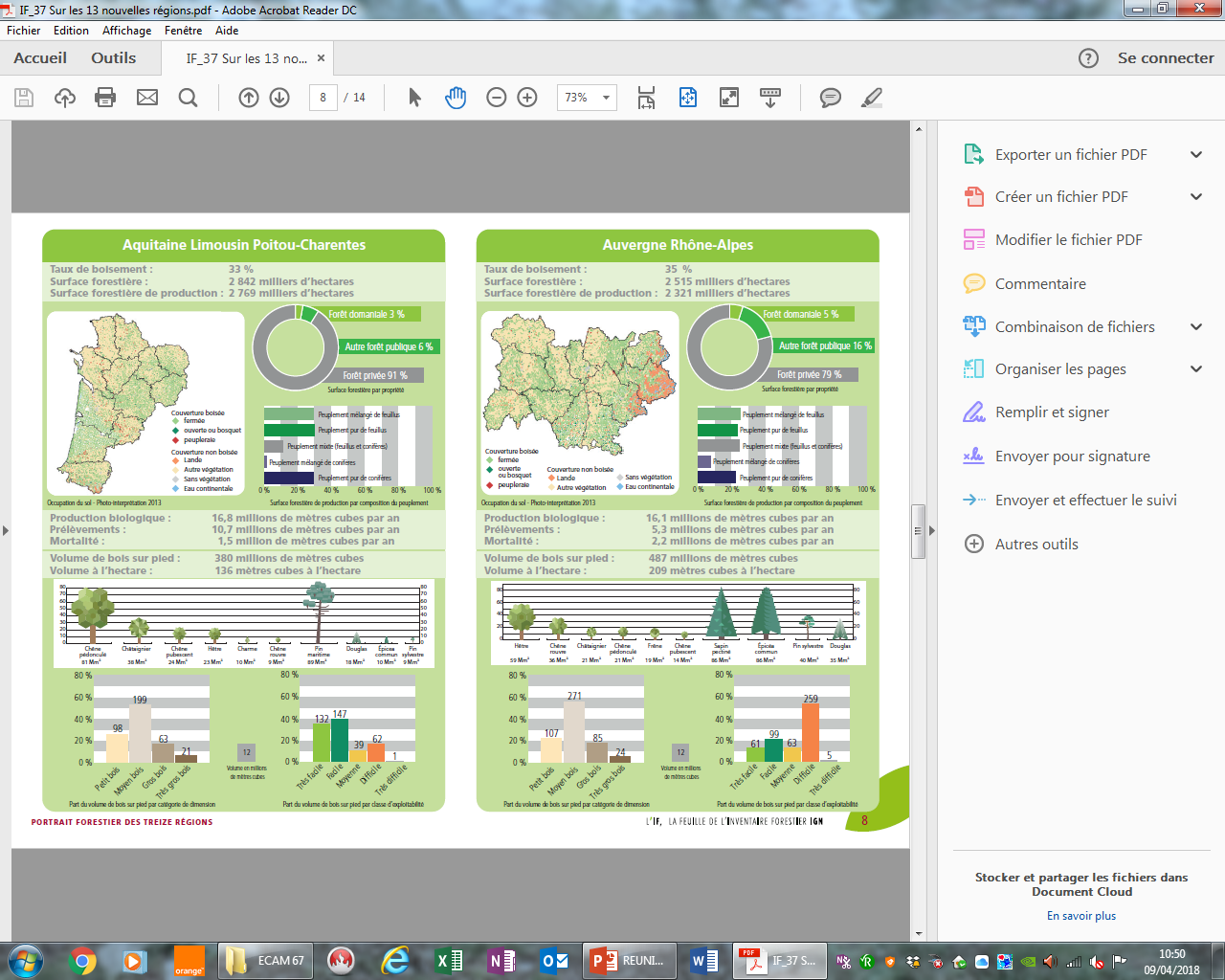 La forêt privée AURA